Robert’s Class Will Begin At 9:15
An Exploration of Authority and Leadership
Gatherings Part 2
Central Adult Class 
11 April 2021
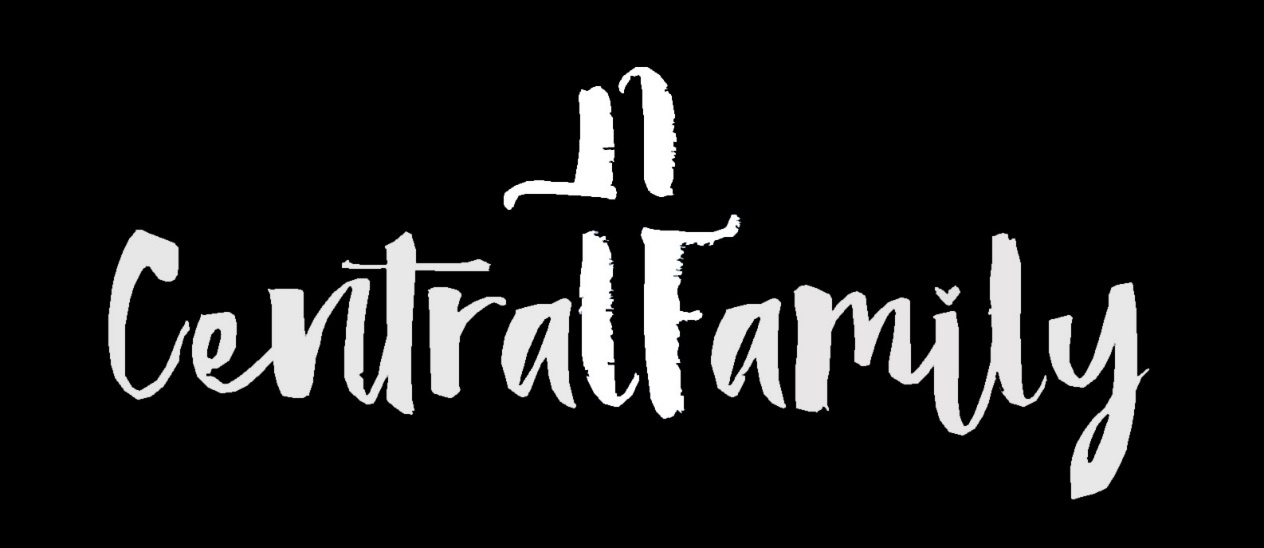 Robert’s Class Will Begin In
Class – Robert Wade
[Speaker Notes: Three Minute Countdown]
An Exploration of Authority and Leadership
Gatherings Part 2
Central Adult Class 
11 April 2021
Welcome to class
Email Address:  Robert.L.Wade@knology.net
Phone number: 256-651-8416


Put your full name on any communication, especially the first communication
Foundational understanding (so far)Week 1 (28 February)
Jesus Christ is the living, active head of the church and has all authority [Matthew 28:18]
We, as the church, are both individually and collectively submissive to His authority [Ephesians 1:22; 5:23]
No one, beyond no one, stands in between any of us and Him. [1 Timothy 2:5]
Foundational understanding (so far)Week 2-3 (7, 14 March)
Our objective is to build on the foundation of Jesus Christ, not on any person or group of people (church) in order to bring glory to our Lord.
We should strive to do as the Lord wants but remember that our motives to honor the Lord are more important than being right.
I grew up understanding that there are right ways.  And those not right are wrong.  I do not now believe that this is absolute.
Do not weep over a “shrunken temple”.
Foundational understanding (so far)Week 4-5 (21, 28 March)
Our Savior has given all of us a vision and tasks [Matthew 28:18-20]
Our Savior has given every believer gifts to execute His vision [Matthew 25:14-30; 1 Corinthians 12:11]
Our Savior has given every believer power, in the Holy Spirit, to use those gifts to perform those tasks. [John 14: 15-28]
Our Savior has assembled groups of believers together to work as a body to accomplish for God’s glory. [Romans 12: 3-8]
Foundational understanding (so far)Week 6 (4 April)
This is my opinion based on observation over several years.  We seem to have reduced “good standing” with God to our ability to perform a set of authorized acts performed by authorized people.  This mindset increases dependency on self to perform correctly and increases the power on those authorized people.  No scripture supports limiting authority to certain people.
I believe that there is a hermeneutic that believes that there is an authorized set of acts of worship.  In other words, there is a right way to assemble.  Even when Scripture gives us no clear command on how to assemble we have to develop techniques to “extract” those commands from Scripture
Command, Example, Necessary Inference
We belong to each other [Romans 12: 3-8]
4 For just as each of us has one body with many members, and these members do not all have the same function, 5 so in Christ we, though many, form one body, and each member belongs to all the others. 6 We have different gifts, according to the grace given to each of us. If your gift is prophesying, then prophesy in accordance with your faith; 7 if it is serving, then serve; if it is teaching, then teach; 8 if it is to encourage, then give encouragement; if it is giving, then give generously; if it is to lead, do it diligently; if it is to show mercy, do it cheerfully.
[Act 2:42-47] -- the first assemblies
42 They were continually devoting themselves to the apostles’ teaching and to fellowship, to the breaking of bread and to prayer.
43 …44 And all the believers were together and had all things in common; 45 and they would sell their property and possessions and share them with all, to the extent that anyone had need. 46 Day by day continuing with one mind in the temple, and breaking bread from house to house, they were taking their meals together with gladness and sincerity of heart, 47 praising God and having favor with all the people. And the Lord was adding to their number day by day those who were being saved.
“Breaking bread”
This term consistently means eating meals together, not really to perform an authorized ritual.
1 Corinthians 4:26
26 What then shall we say, brothers and sisters? When you come together, each of you has a hymn, or a word of instruction, a revelation, a tongue or an interpretation. Everything must be done so that the church may be built up.
[Hebrews 10:24-25]
24 And let us consider how we may spur one another on toward love and good deeds, 25 not giving up meeting together, as some are in the habit of doing, but encouraging one another—and all the more as you see the Day approaching.
Implied authority
Scripture gives us very few required methods to carry out Jesus’ instructions.  
For example, we are told to baptize people [Matthew 28:19].  This verse gives us implied authority to baptize.  But this verse does not set aside only certain people as authorized to baptize.
8 Let no debt remain outstanding, except the continuing debt to love one another, for whoever loves others has fulfilled the law. [Romans 13:8]
AUTHORITY MODEL vs LOVE MODEL
The AUTHORITY MODEL requires methods but the LOVE MODEL does not.
The AUTHORITY MODEL shifts salvation to self or other men, the LOVE MODEL does not.
The AUTHORITY MODEL asks “what is the least I have to do”, the LOVE MODEL asks what else can I do. 
The AUTHORITY MODEL asks “did this benefit me”, the LOVE MODEL asks “did the edify others.
Inconsistencies in our own AUTHORITY MODEL
Assemblies on Sunday
Church buildings
Paid ministers
Church programs
These are all expediency choices
They are not forbidden in any way
But change one and congregational anxiety greatly increases
Optional services implies mandatory services
Imagine the power of the priest / church in the AUTHORITY MODEL
The influence of fear as a motivator
Dependency upon men and/or self
Correct actions performed by authorized people will lead you to heaven.  Incorrect actions or those performed by unauthorized people lead to condemnation.
Have you thought about the synagogue lately?
“1st epistle to the Hebrews”
Jeremiah 29
With no Biblical authority, the exiled Jews created the synagogue to help carry out God’s instructions via  Jeremiah
My understanding
Each person’s purpose is to build up and strengthen each other
Not self
Praising God through song, prayer, etc. is good but even those things serve to build each other up
As an elder, I fear for those who hide their gifts by refusing to use them for the body
Be courageous in heart,
Strong in action and endurance,
Gentle in thought and speech